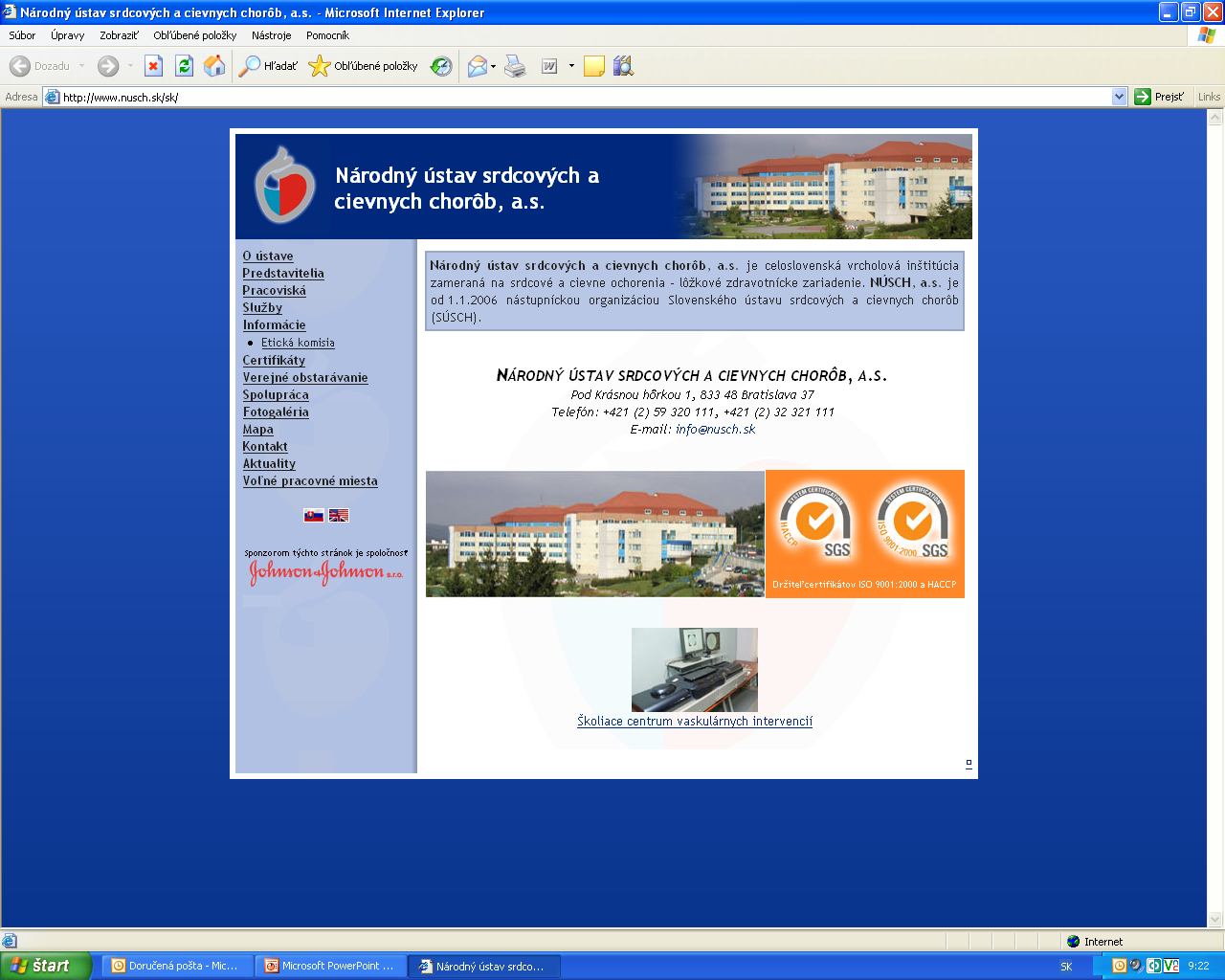 Kardiotoxicita indukovaná  chemoterapiou
Pohľad klinického kardiológa
MUDr. Marek Orban
NUSCH Bratislava
Prezentácia vznikla s podporou spoločnosti Teva Pharmaceuticals Slovakia, s.r.o
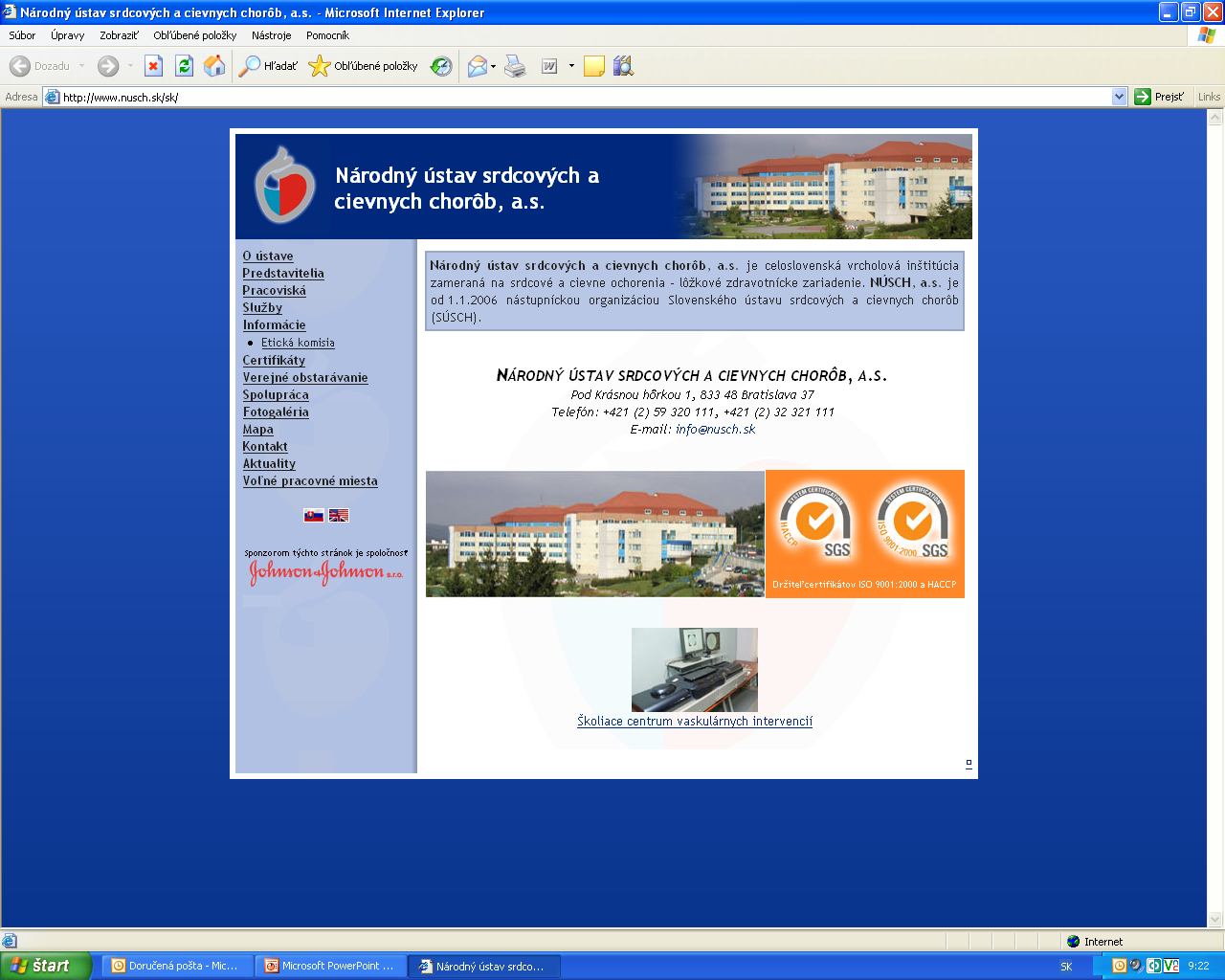 65-ročný pacient doteraz neliečený
10/2018 dg. Ca rekta s MTS v pečeni
9.1.2019 nastúpil na NOÚ na 1.cyklus neoadjuvantnej CHT (mFOLFOX)
Počas podávania CHT recid. stenokardie, reagujúce na NTG, v noci natočené EKG – zhodnetené ako STEMI lat., naliečný ako AKS (ANP+Trombex+heparin) a odoslaný akútne za účelom direktnej PKI
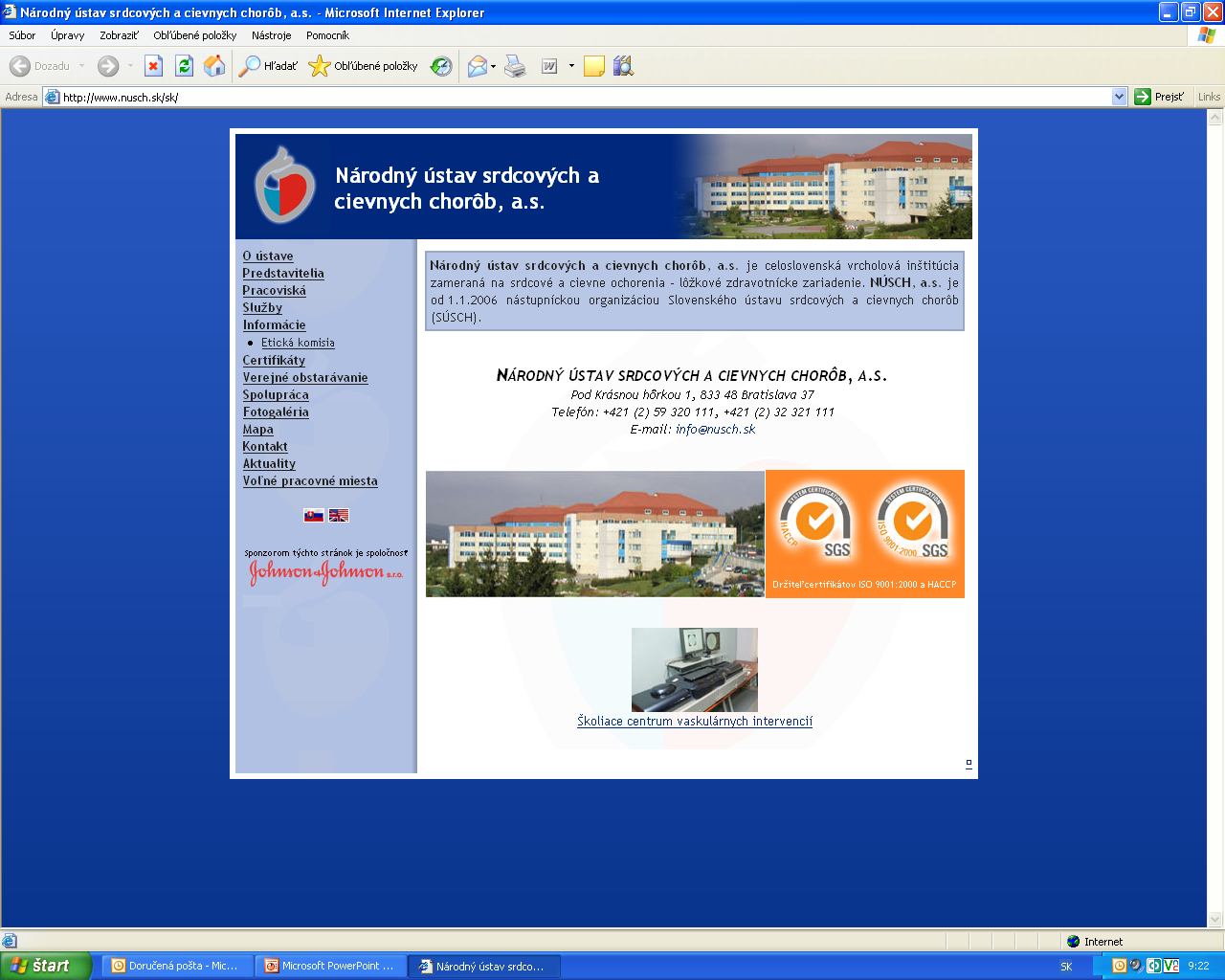 EKG z NOU
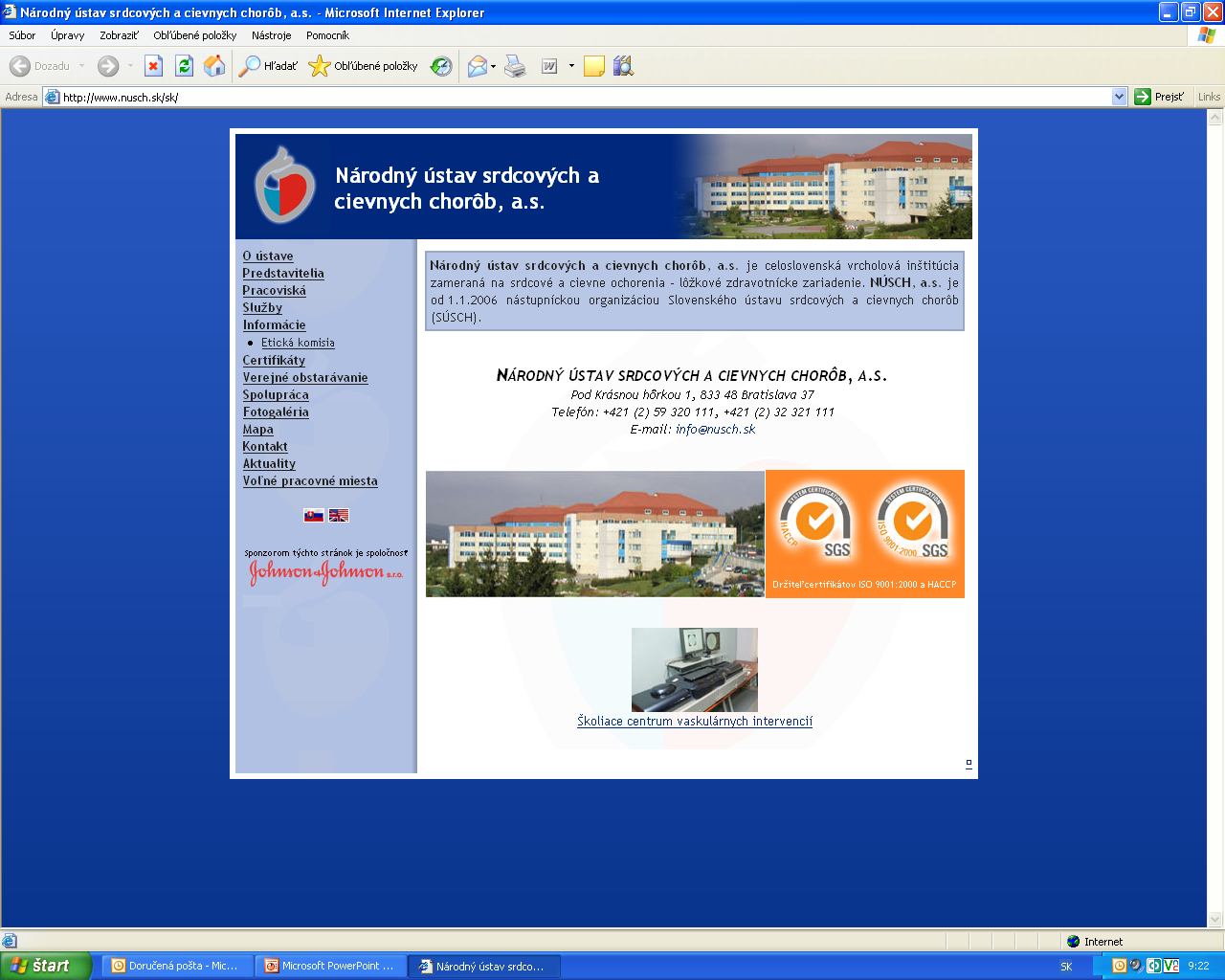 EKG po PKI
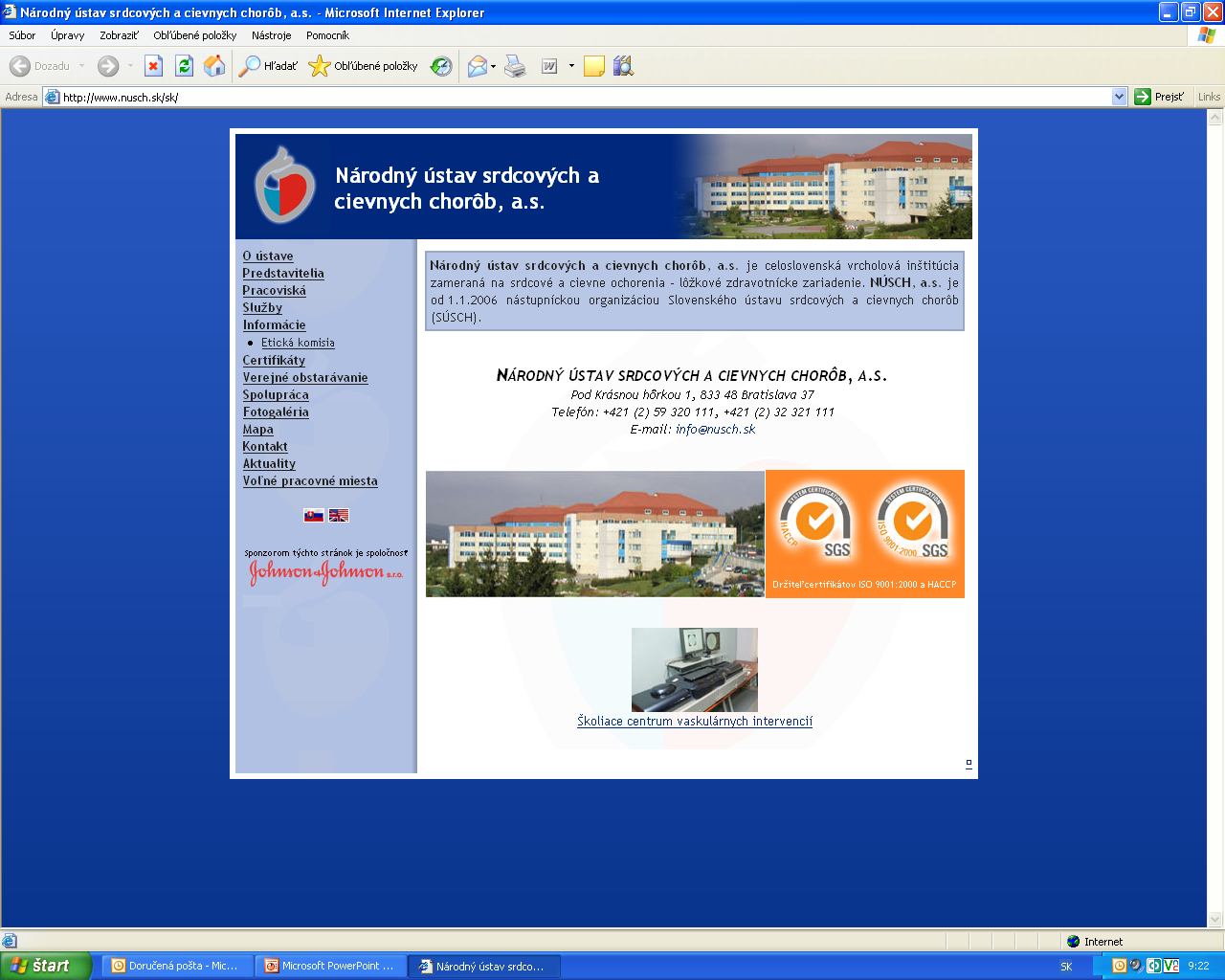 Laboratórne výsledky
hsTNT  109...98...93 ng/l
proBNP  1713....585 ng/l
Mineralogram, ren. a hepat. parametre ako aj lipidogram v norme
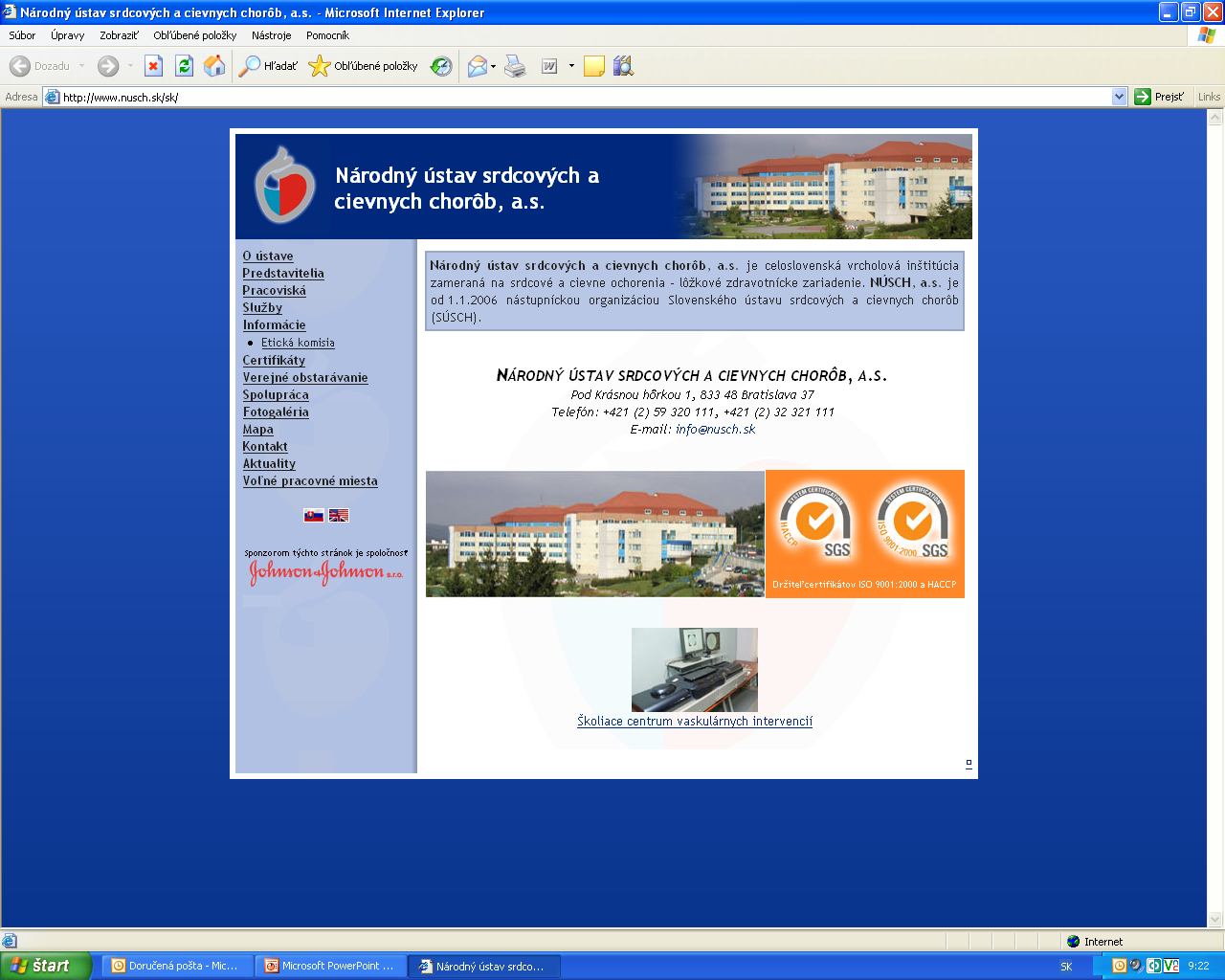 Koronarografia
RIA v strednom úseku stenóza QCA 48%
RD2 v str, úseku stenóza 75% TIMI III
Inak okrajové nerovnosti
Realizovaná ad hoc PKI na RD2 s implantáciou BMS
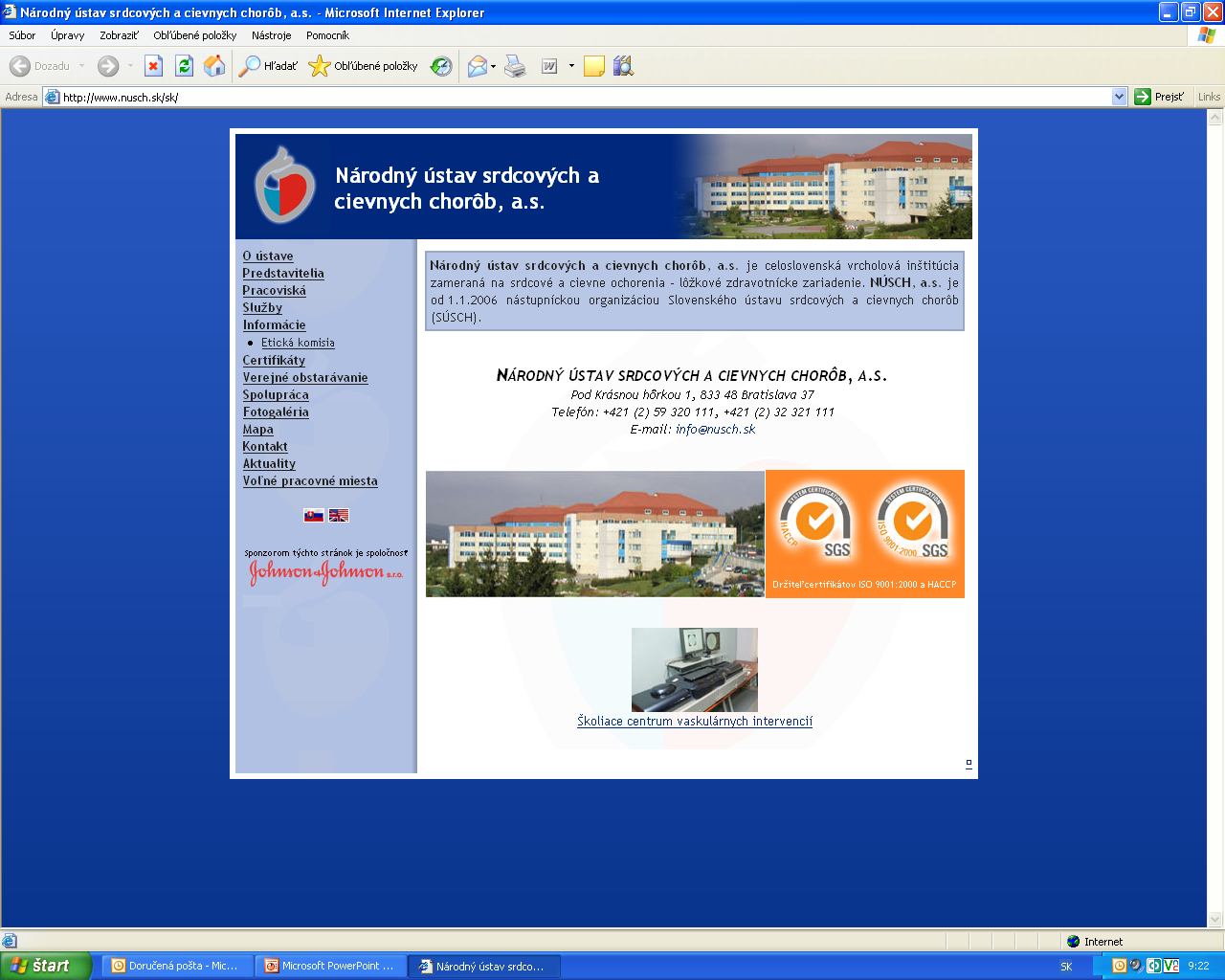 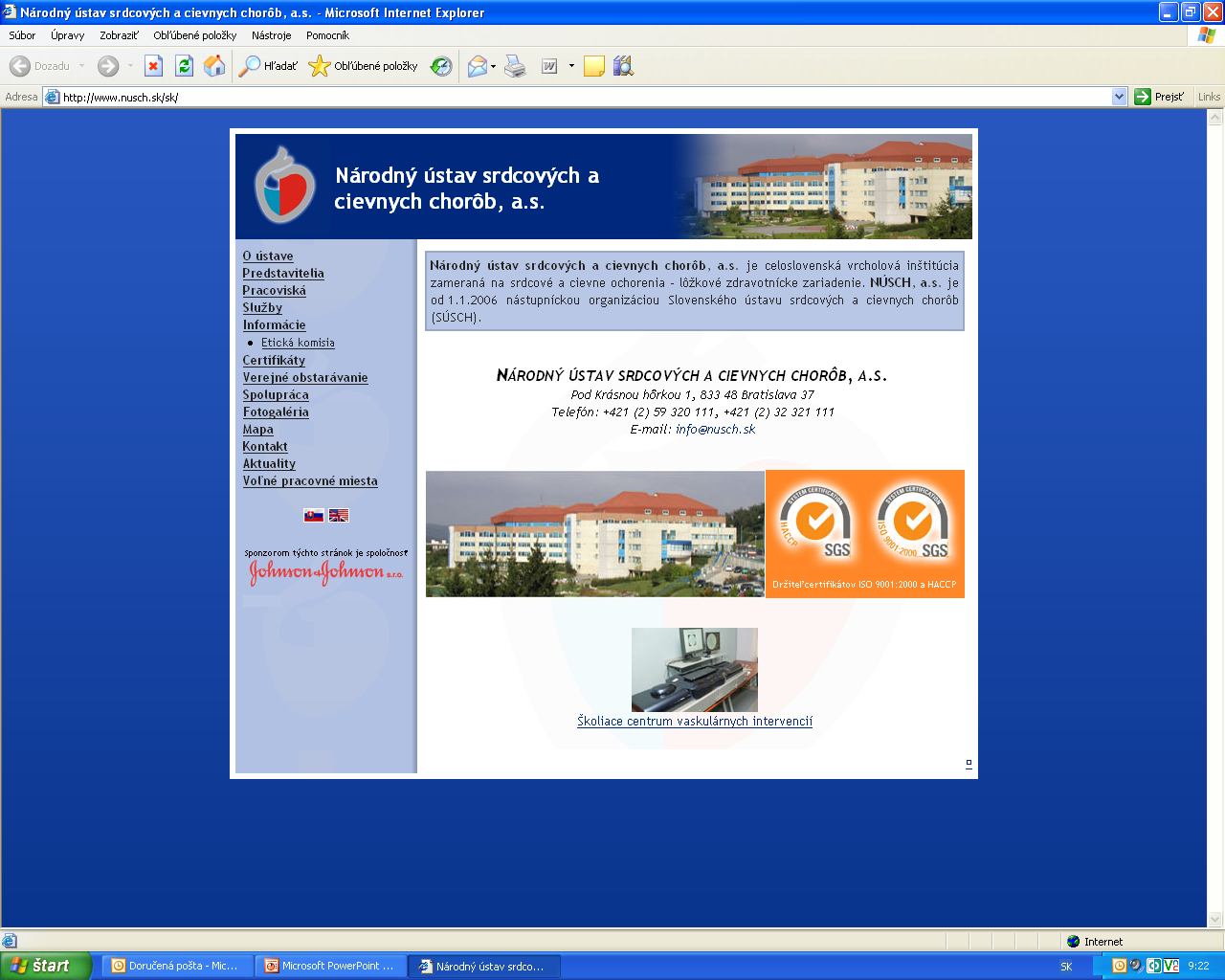 ECHO – ráno po PKI
Nedilat. LK s EF 17%, ťažká globálna hypokinéza, anterolat. až akinéza
Mierne redukovaná syst. Funkcia aj PK – TAPSE 15 mm, TDI S vlna 8,2 cm/s
Bez významných chlopňových chýb
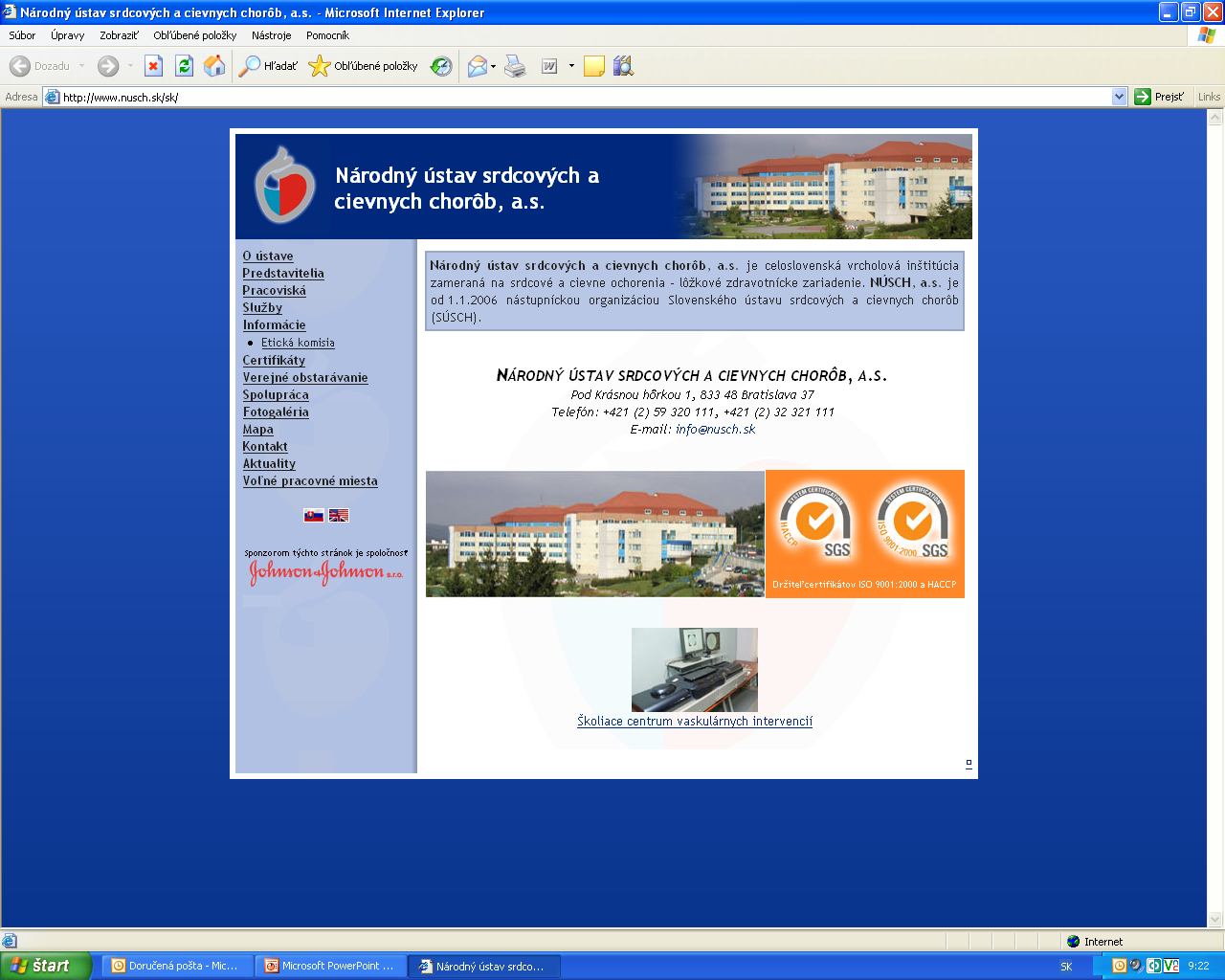 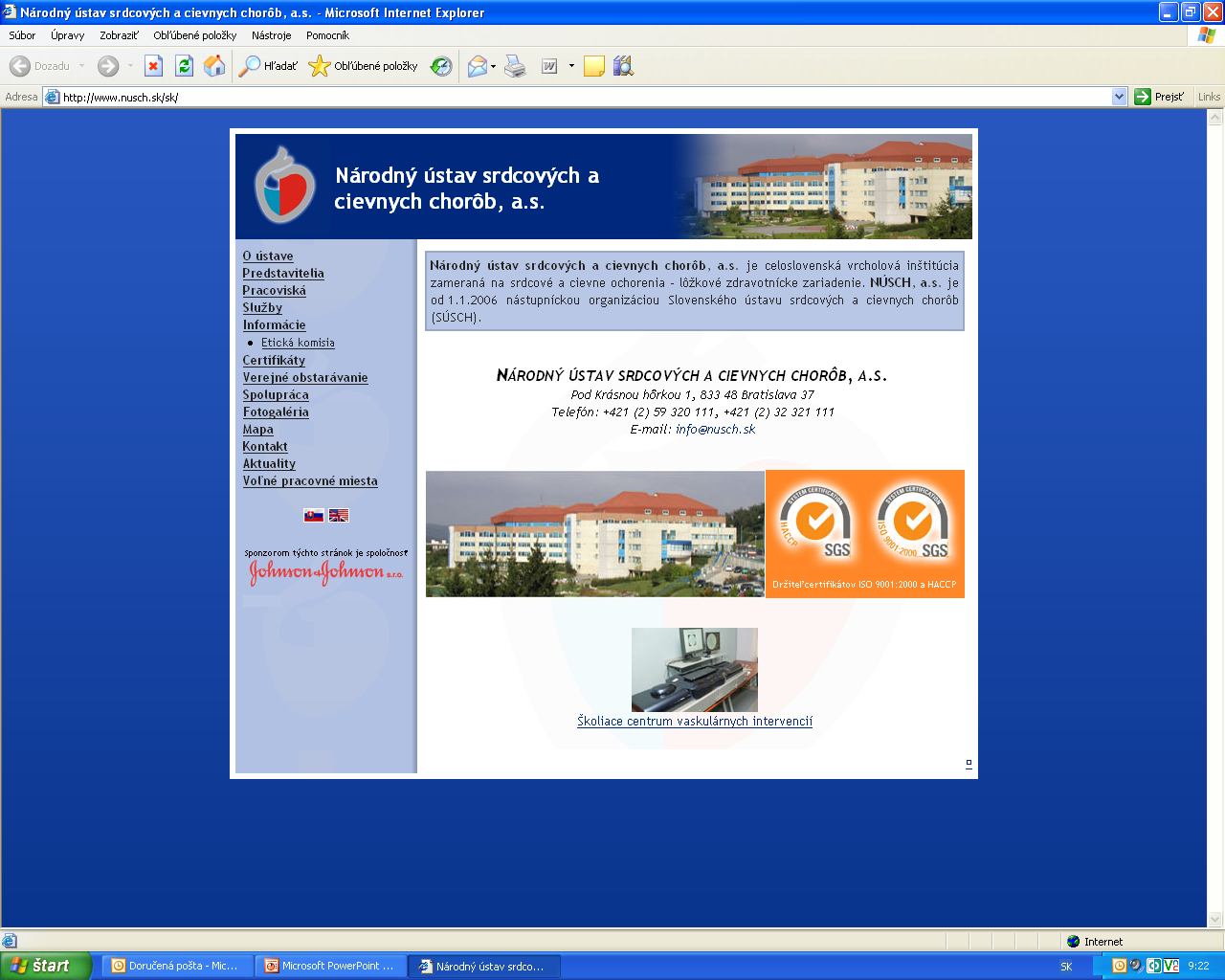 ECHO D4 hospitalizácie
EF LK 60% bez regionálnych porúch kinetiky, bez chlopňových chýb
Dobrá syst. funkcia PK – TAPSE 23 mm, TDI S vlna 14,2 cm/s
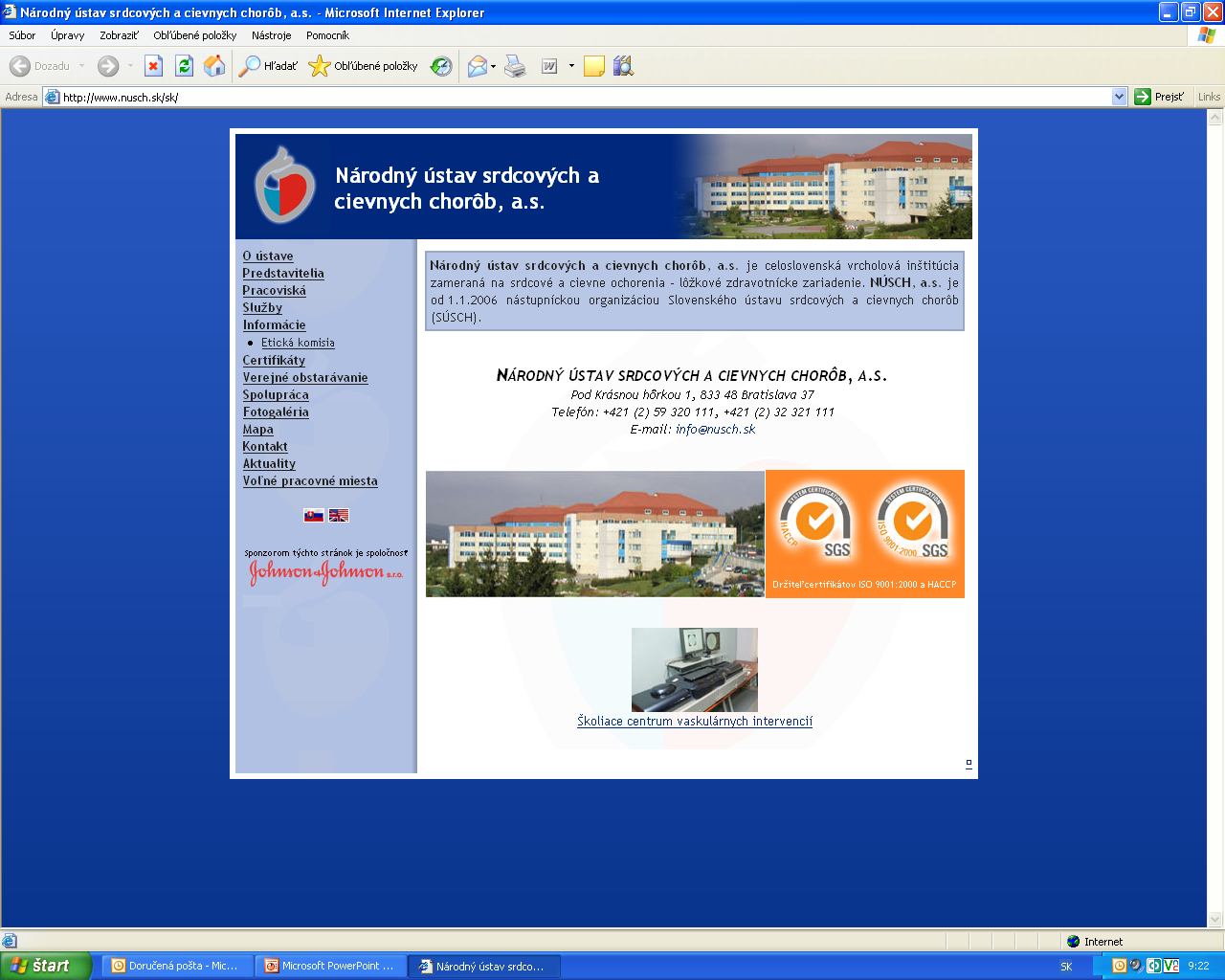 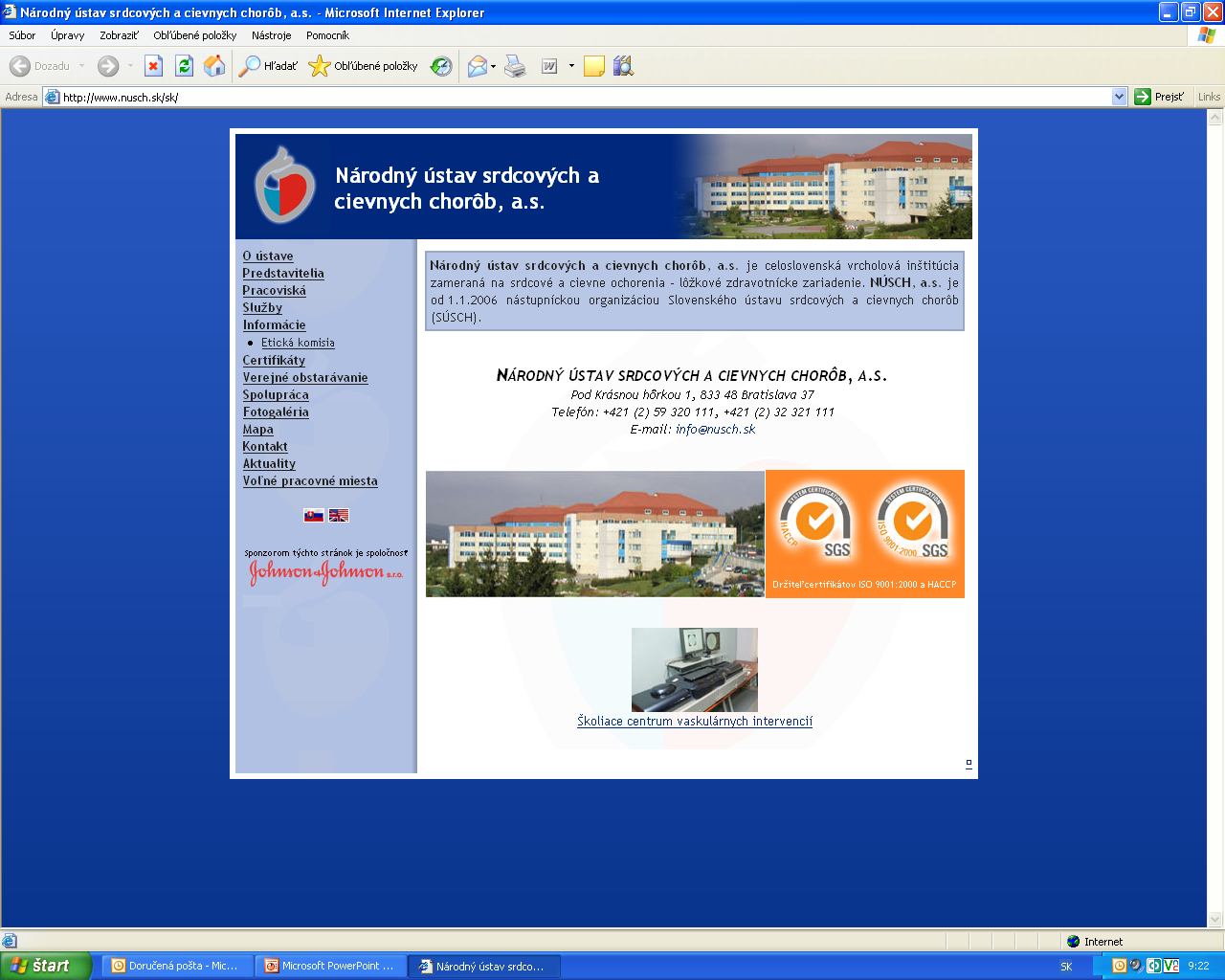 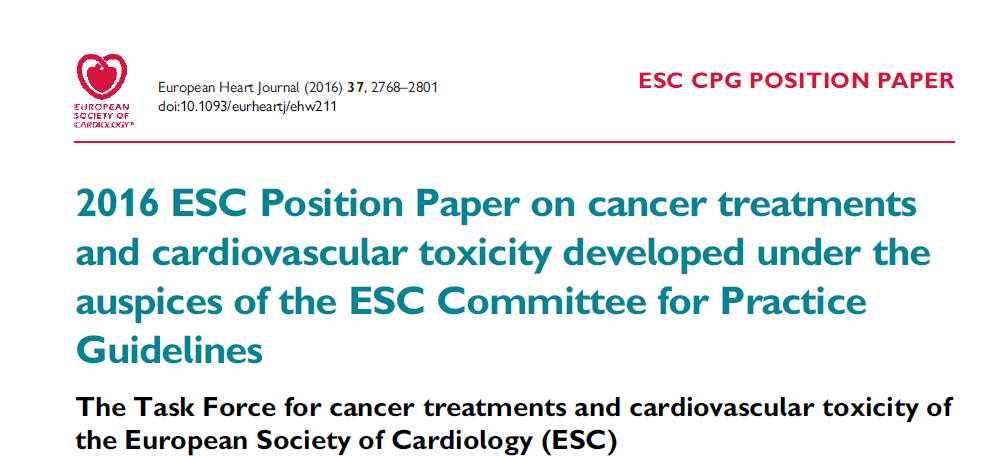 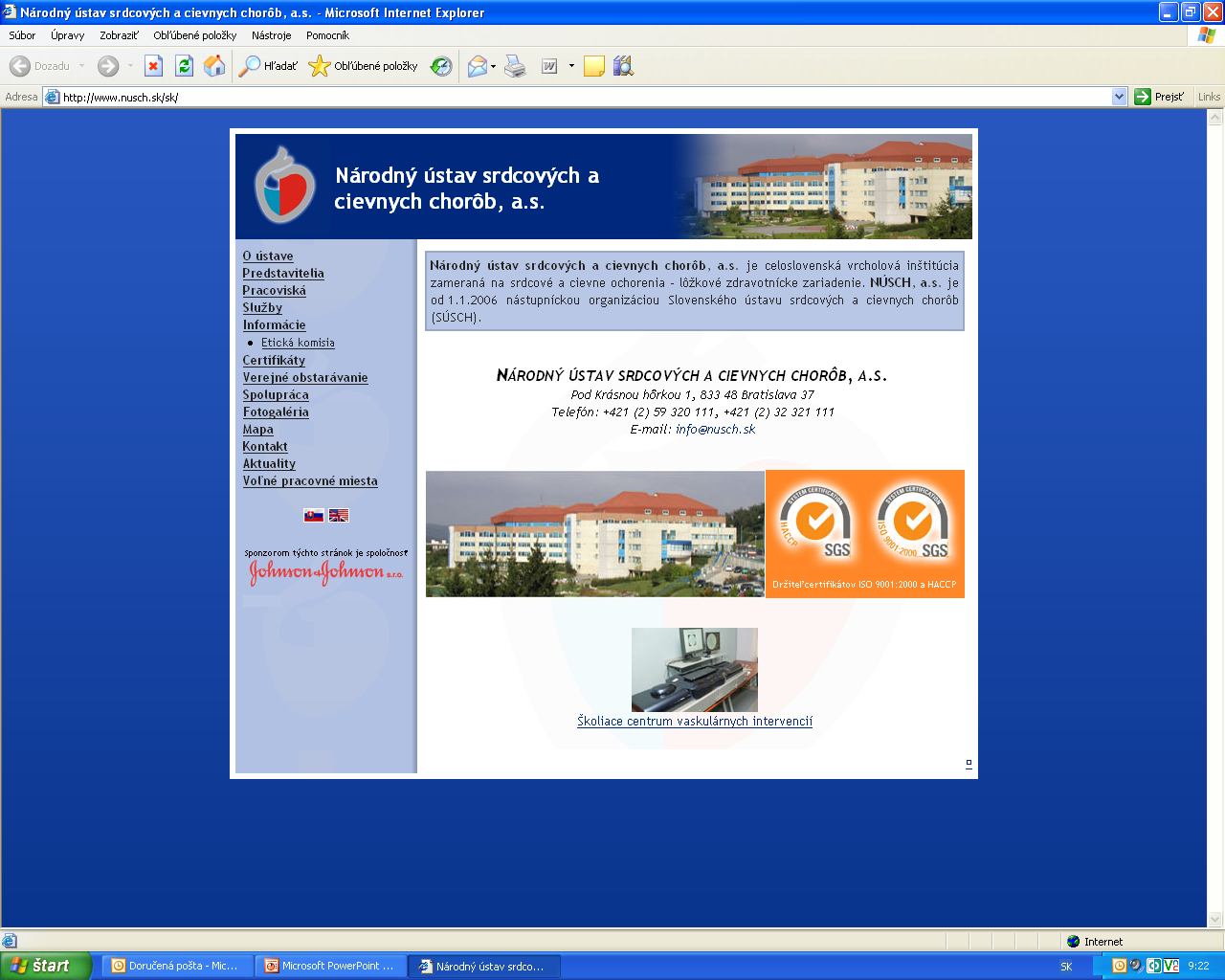 Kardiovaskulárne patólogie
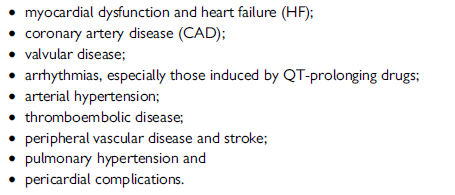 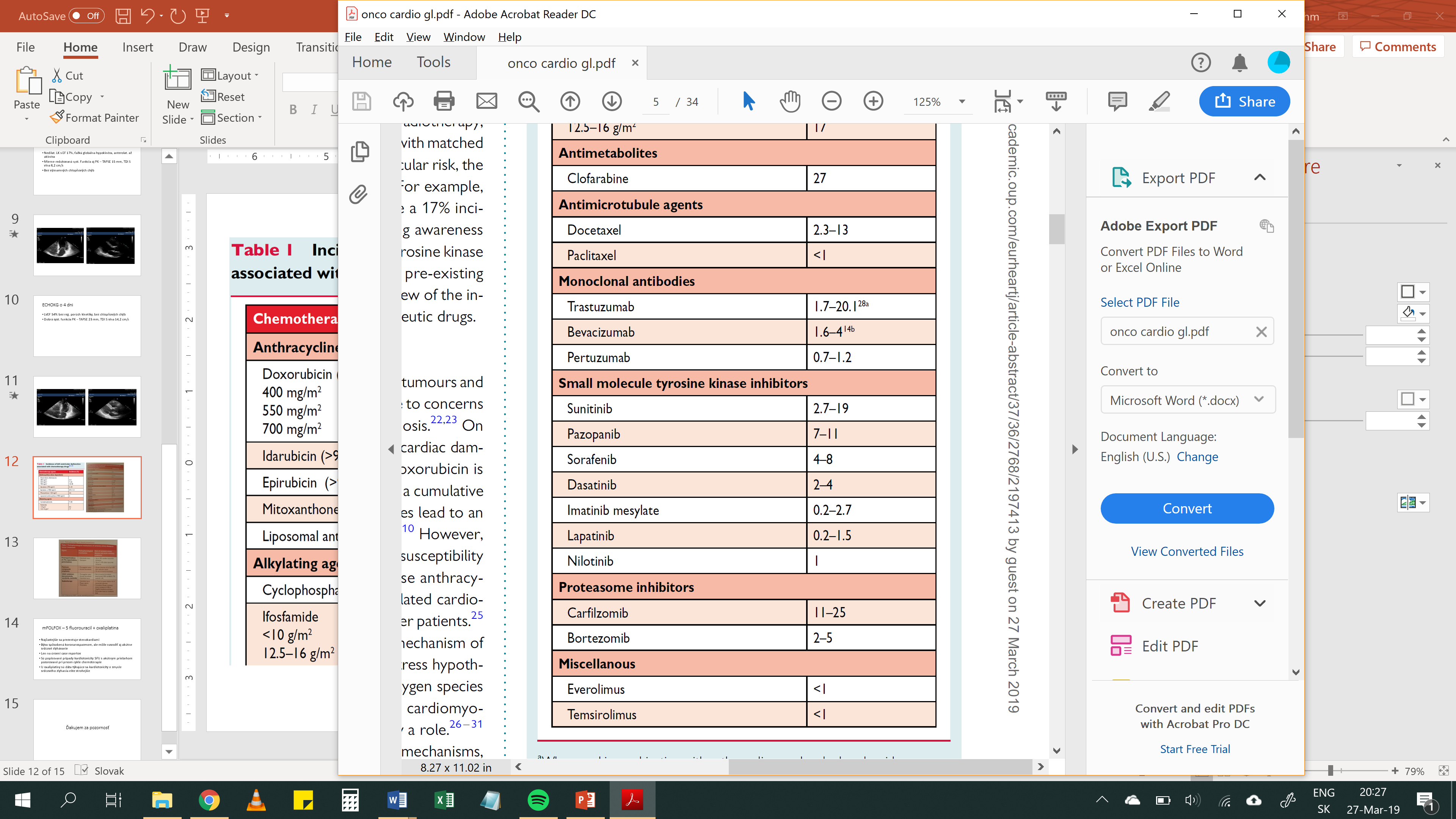 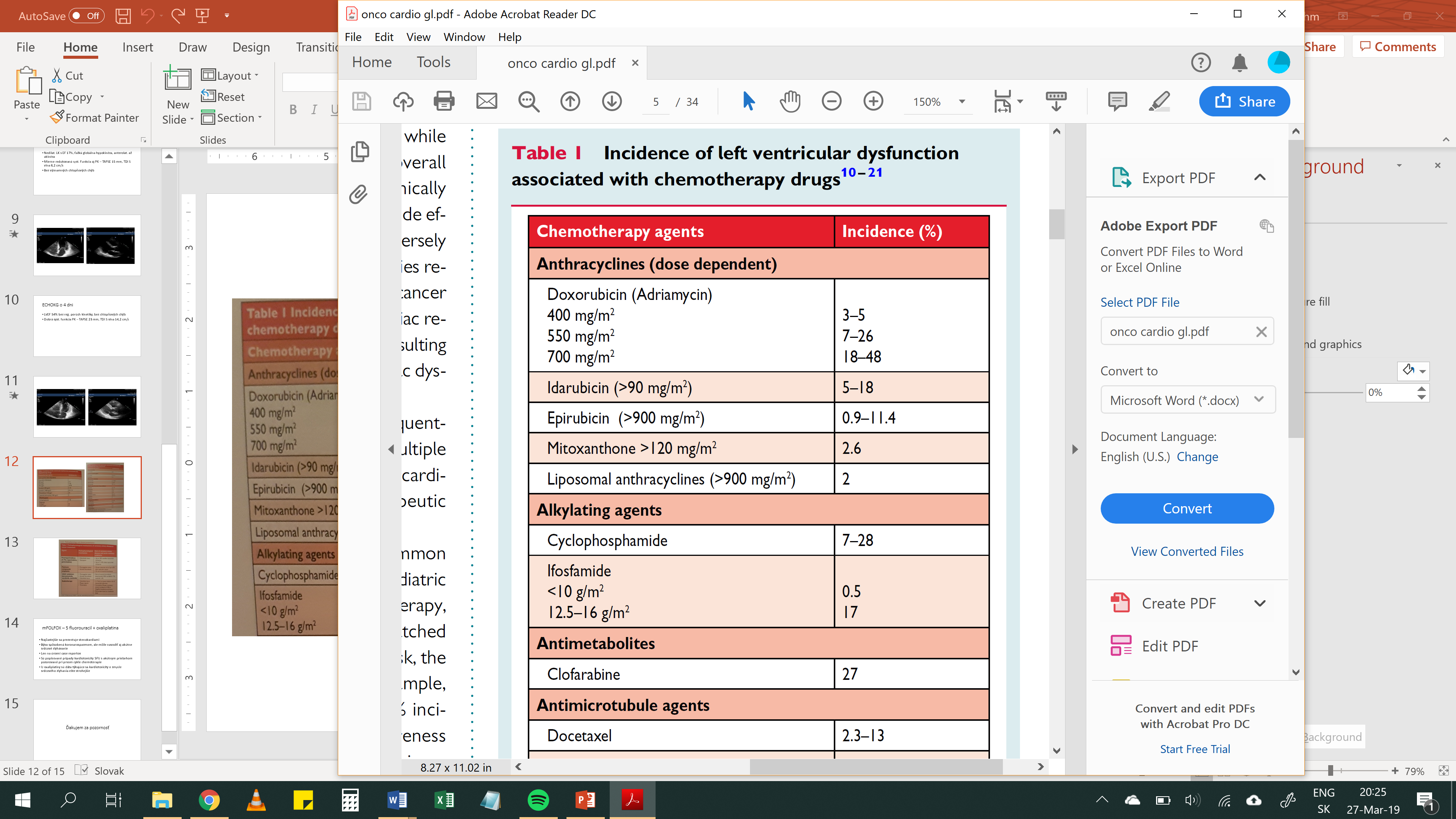 ESC CPG Position Paper, 2016
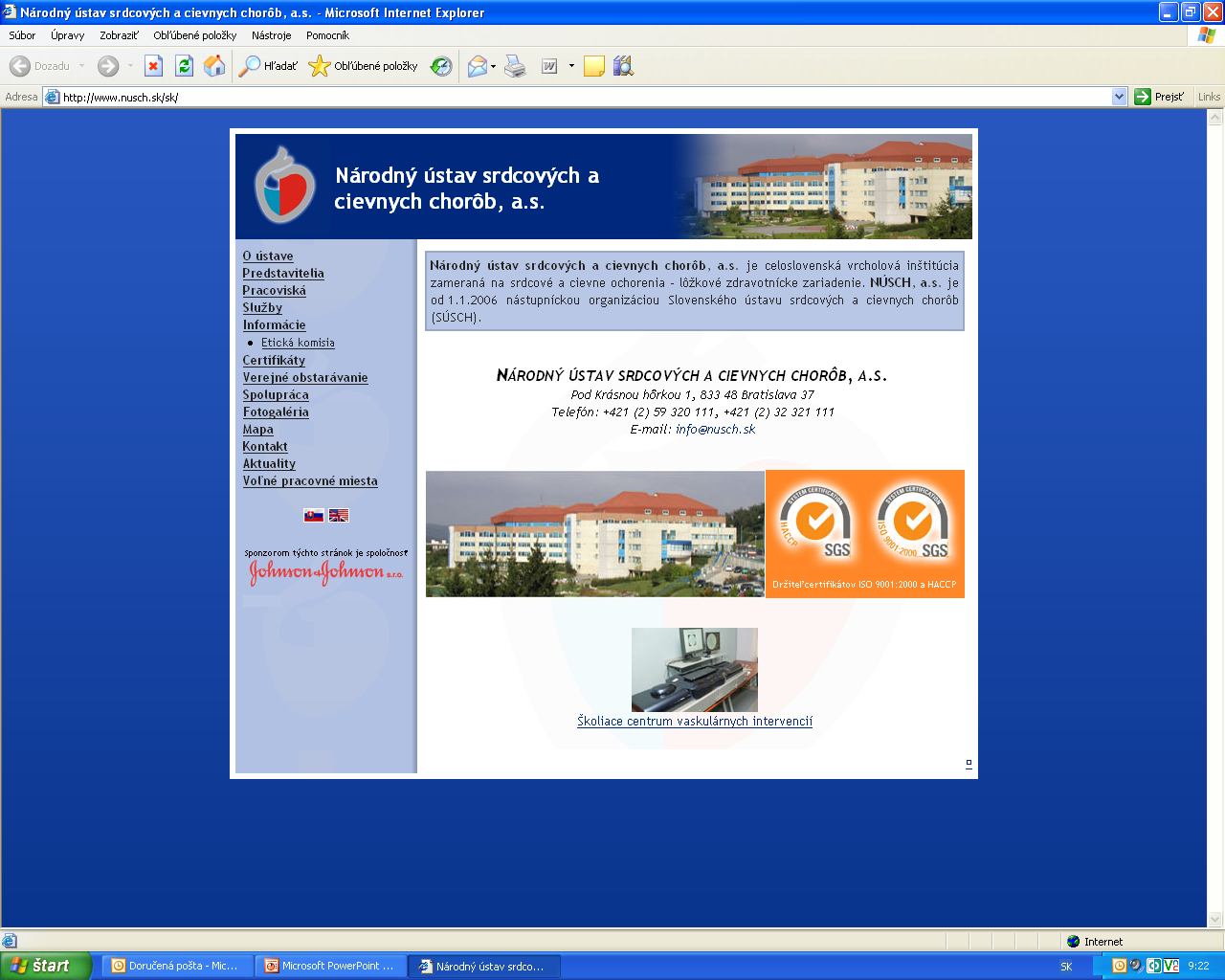 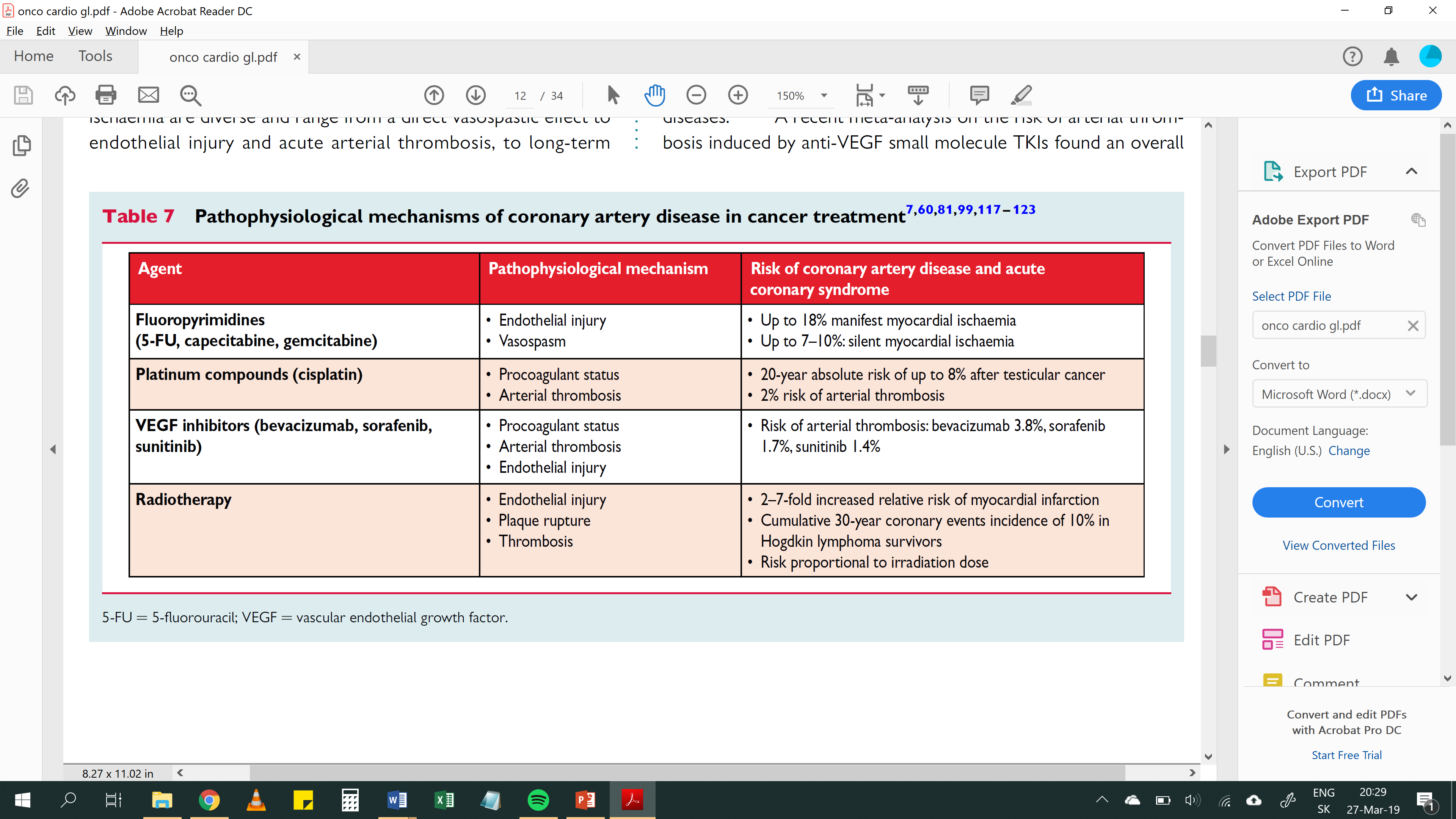 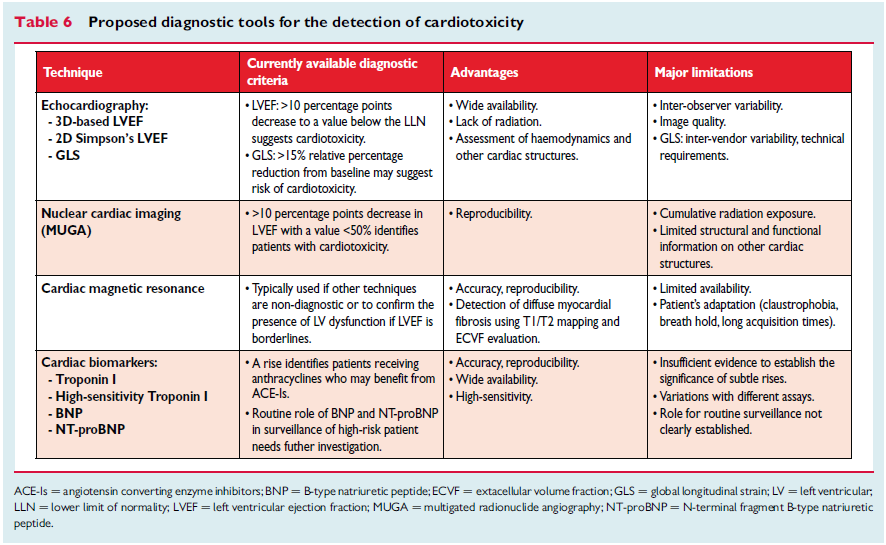 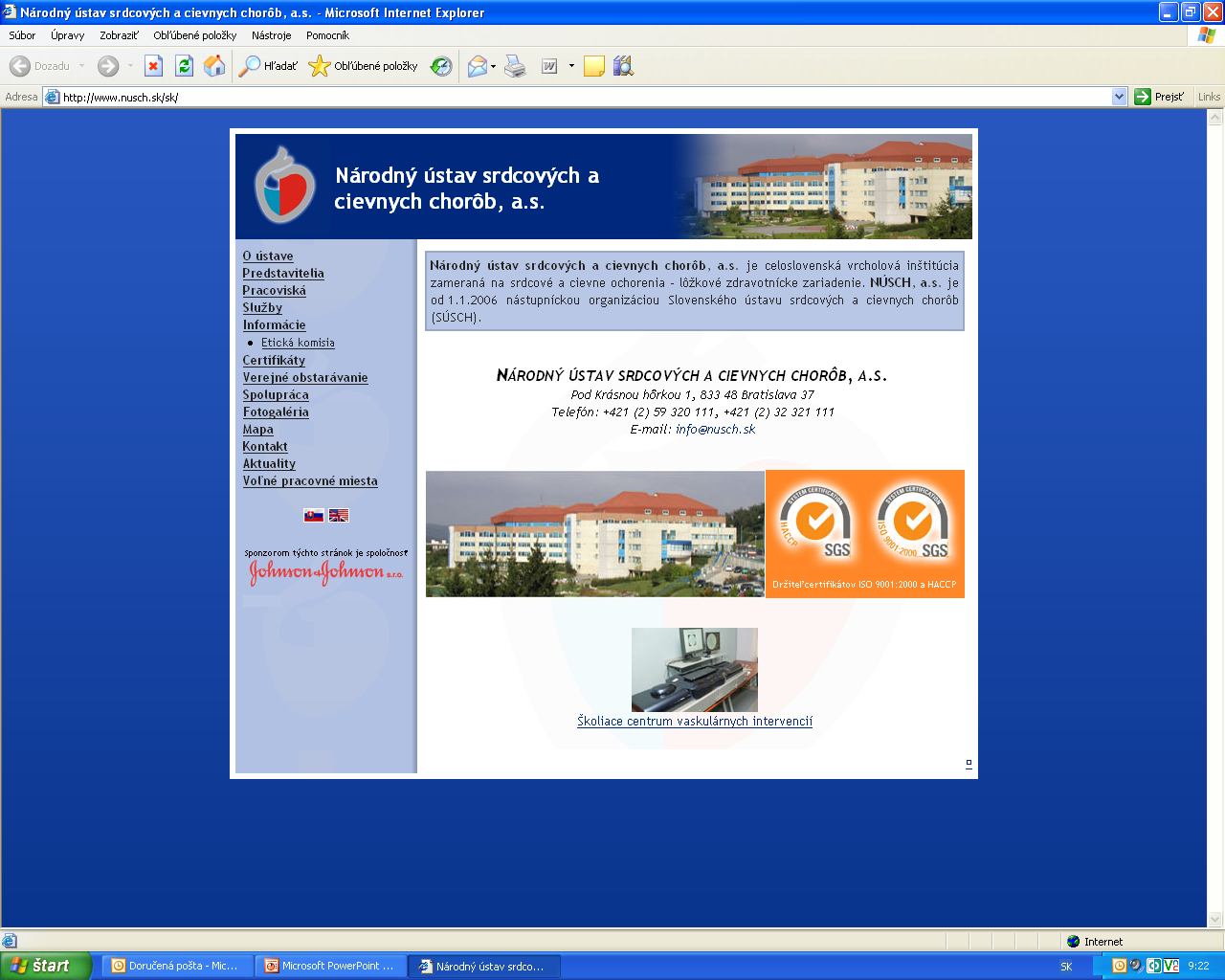 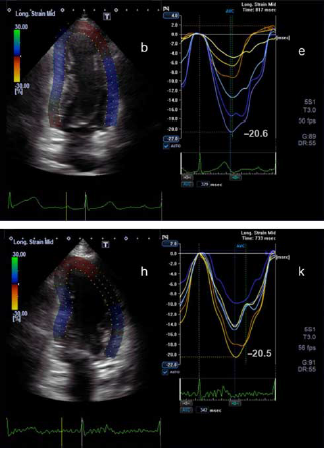 Tarr et al; Echo Res Pract. 2015 Sep 1;2(3):81-8.
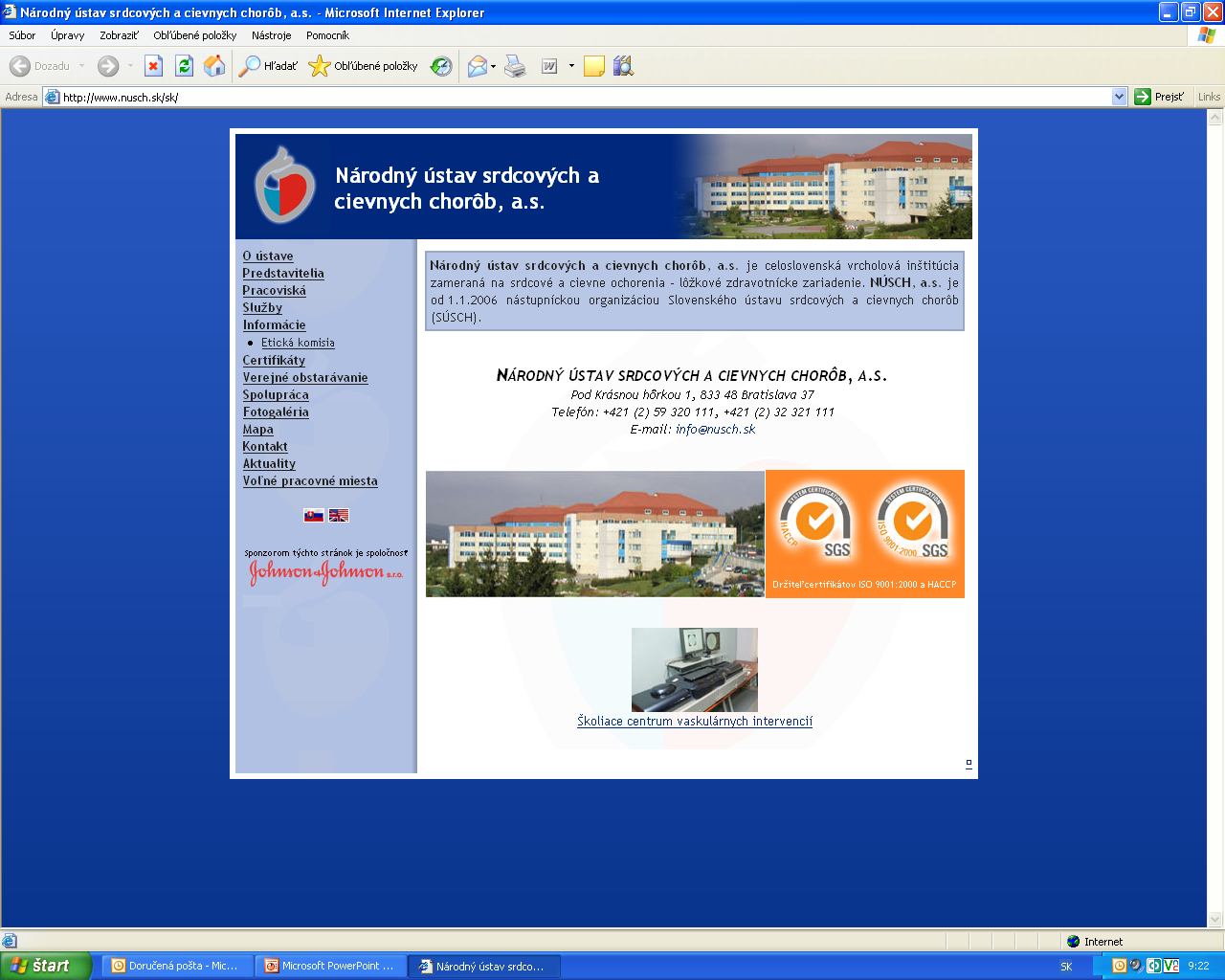 mFOLFOX – 5 fluorouracil + oxaliplatina
Najčastejšie sa prezentuje stenokardiami
Býva spôsobená koronarospazmom, ale môže navodiť aj akútne srdcové zlyhávanie
Len na úrovni case reportov
Sú popisované prípady kardiotoxicity 5FU s akútnym priebehom pozorované pri prvom cykle chemoterapie
U oxaliplatiny sú dáta týkajúce sa kardiotoxicity v zmysle srdcového zlyhania ešte strohejšie
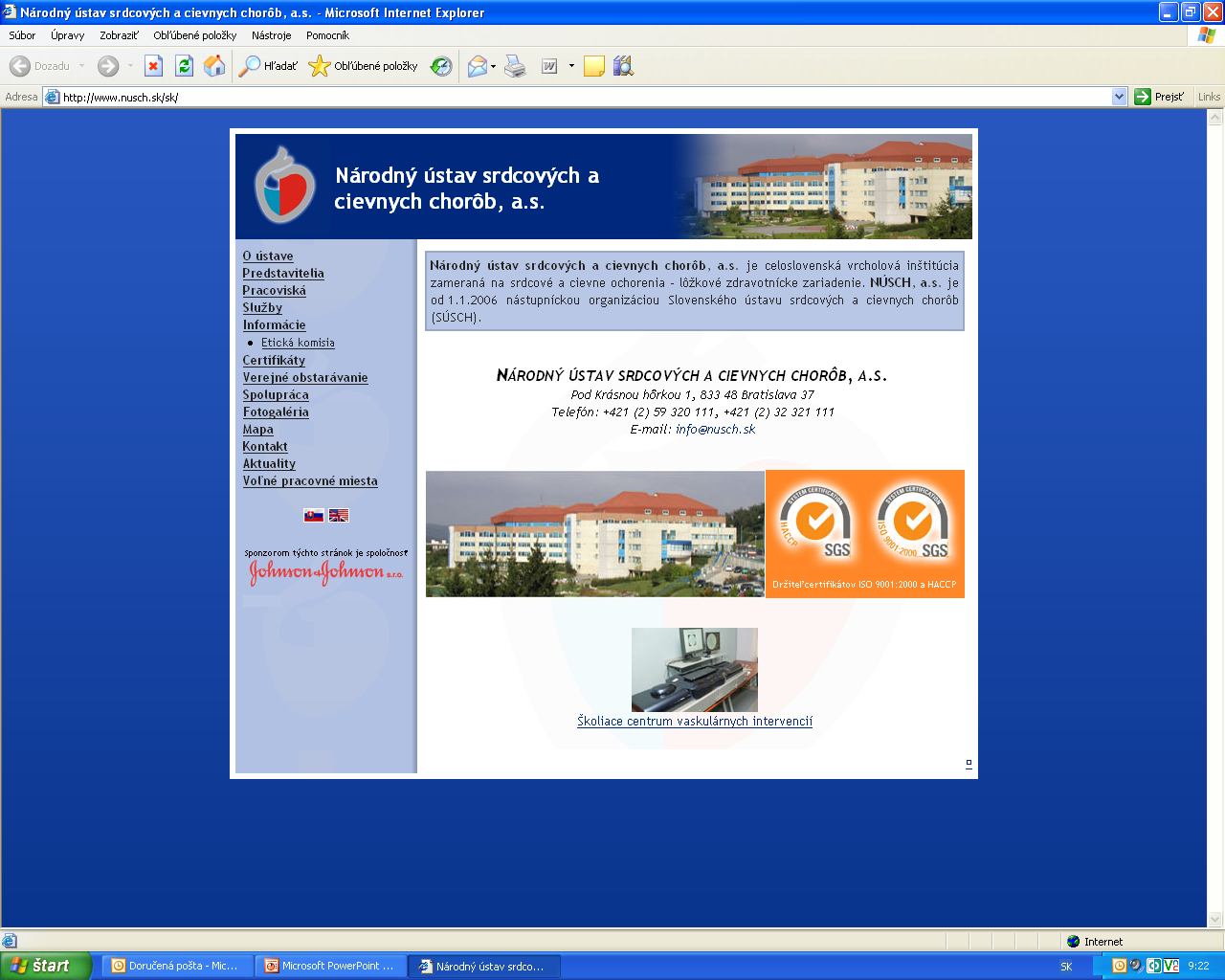 Ďakujem za pozornosť...a teším sa na spoluprácu...